1-lekce 2019
Vybrané kapitoly z kosmologie
Čím se liší:
Kosmologie 
Astronomie 
Astrofyzika
průběžné plnění  e-aktivit, příp. test 50%
Kosmologie - obor na rozhraní astrofyziky, astronomie, teoretické fyziky a filozofie
studuje vesmír jako objekt   - 
zabývá se vznikem, strukturou  a vývojem vesmírných těles a jejich soustav 

	        má zatím pouze jeden unikátní vzorek
(existenci cizích vesmíru  je možná, ale nemůžeme je pozorovat)
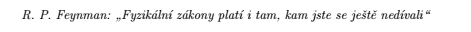 [Speaker Notes: kosmos je řeckého původu a znamená ozdobu, šperk nebo řád. S největší pravděpodobností použil toto slovo pro Vesmír jako celek poprvé Filoláos z Krotónu (asi 470-385 př. n. l.), který byl Sókratovým vrstevníkem a žil na Sicílii.
Hledání, jak vznikal svět 
Na první pohled by se mohlo zdát, že pátrání po původu Vesmíru je odvážné a nereálné. Opak je ale pravdou. Většinu současných informací o Vesmíru získáváme prostřednictvím elektromagnetického záření. To se ale šíří konečnou rychlostí, a tak určitou dobu trvá, než k nám toto záření ze vzdálených objektů doletí. 
Na hvězdy, mlhoviny a galaxie se proto vždy díváme se zpožděním. Pohlédnete-li ve dne na Slunce, uvidíte na něm děje, které nastaly před osmi minutami. Noční pohled na hvězdy ukazuje tyto vzdálené světy před desítkami, stovkami a někdy i tisíci let.
U galaxií jde o miliony a miliardy let. Čím dále se díváme, tím vzdálenější minulost našeho Vesmíru pozorujeme. Nejmodernějšími přístroji, jako jsou Hubblův vesmírný dalekohled nebo Herschelova infračervená observatoř, můžeme dnes dohlédnout až téměř na samý počátek Vesmíru a pozorovat objekty staré necelou miliardu let.]
[Speaker Notes: Dnešní stav poznání je mladší než 100 let, ještě před 90 lety se lidé domnívali, že v kosmu je pouze jediná galaxie, naše Mléčná dráha. Teorie Velkého třesku byla potvrzena před necelými 50 letu a zhruba před 40 lety se ukázalo, že viditelný vesmír tvoří jen nepatrnou část celého vesmíru, před 20 lety vědci objevili, že se Vesmír čím dále tím rychleji rozšiřuje, před 5 lety získali vědci nástroj ke studiu Vesmíru v podobě gravitačních vln a jaký objev čeká na Vás?]
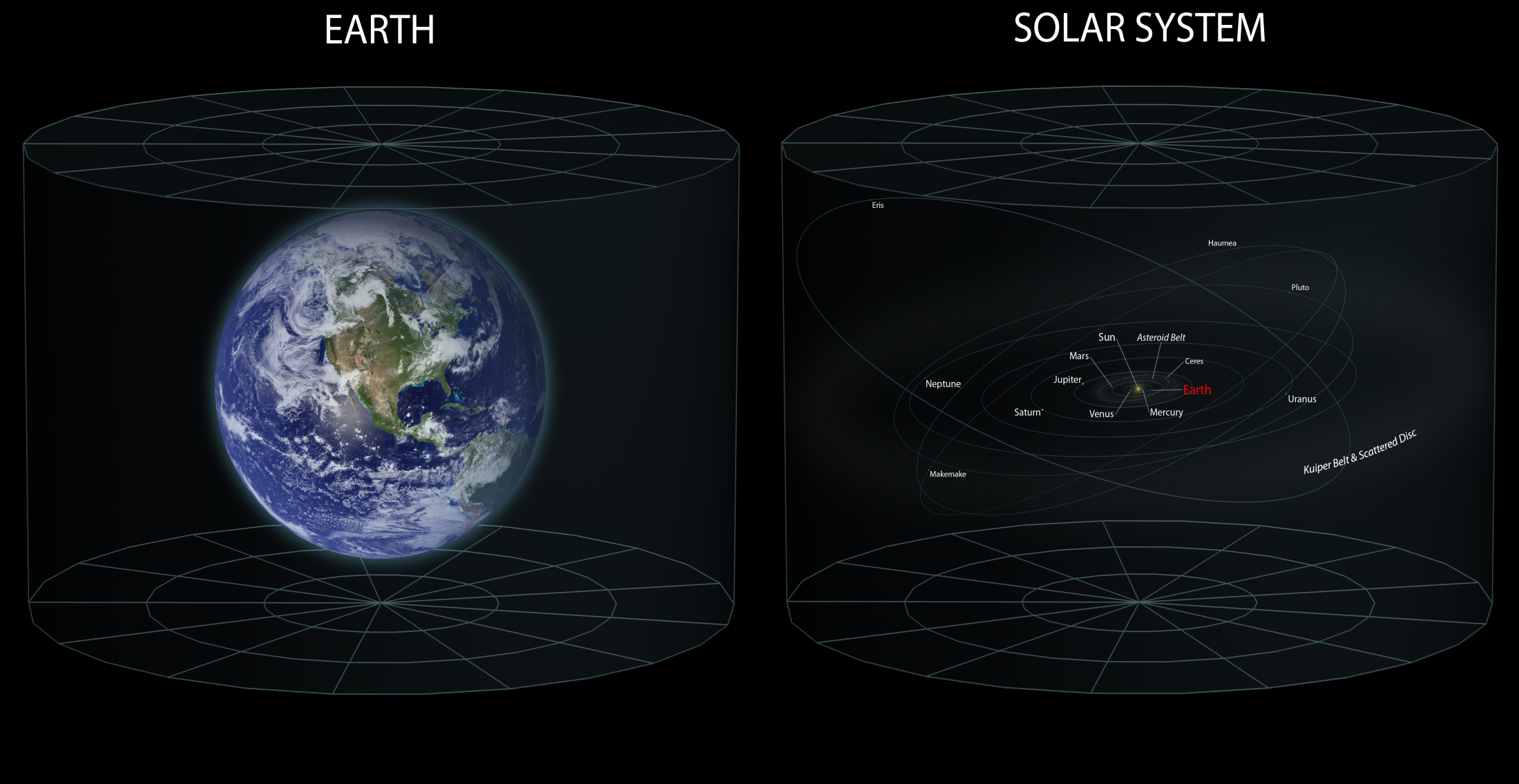 [Speaker Notes: 1 astronomical unit (au) méně než 5×10−6 parsecs.
1 pc - 3.26 ly
Proxima Centauri - 1.30 parsecs (4.24 light-years) 
cluster Pleiades - 130±10 pc (420±30 ly)  
The centre of the Milky Way - 8 kpc (26000 ly) from the Earth, 
Průměr  Milky Way is roughly 34 kpc (110000 ly) across.
The Andromeda Galaxy (M31) -780 kpc (2.5 million light-years)]
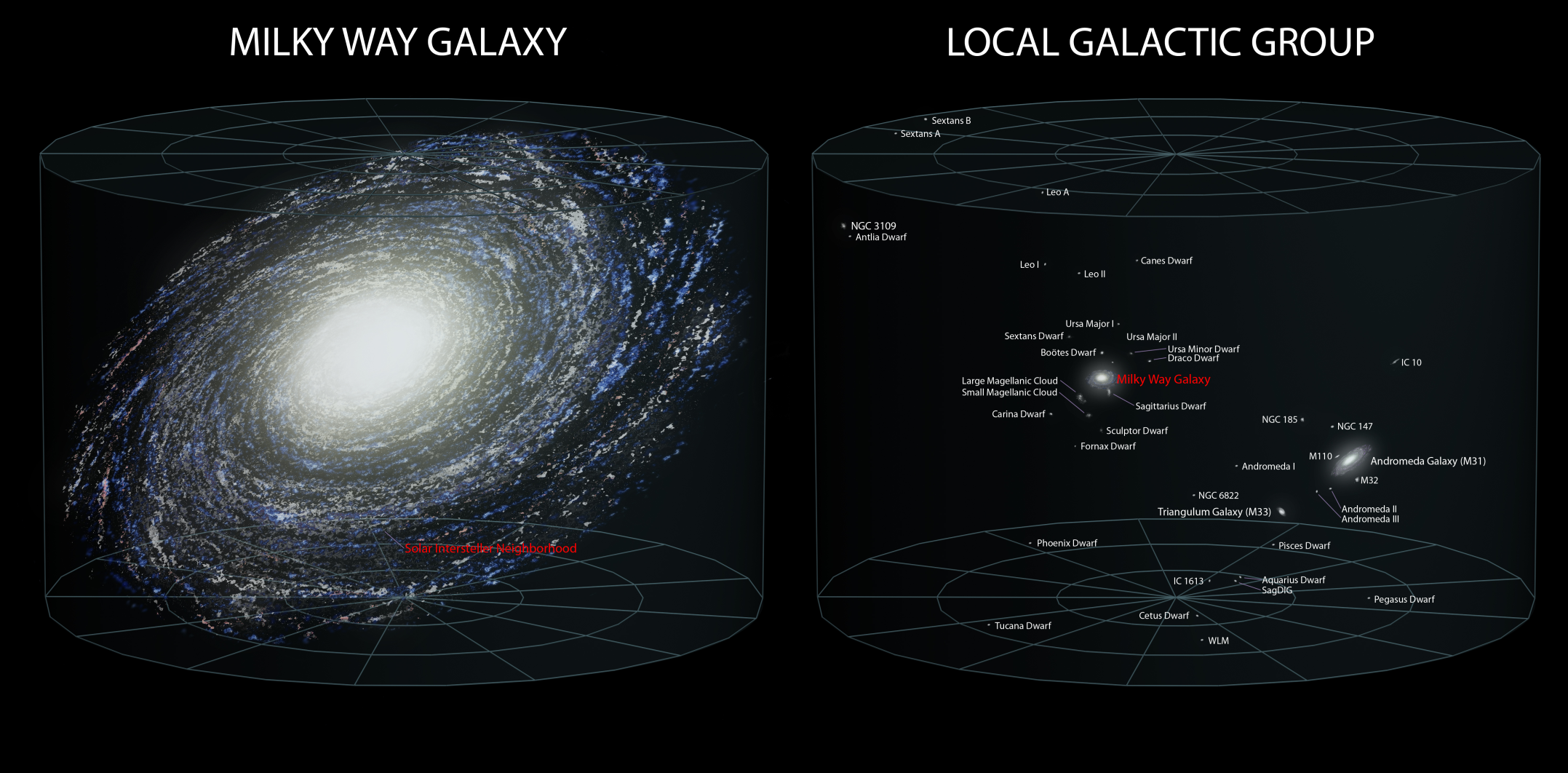 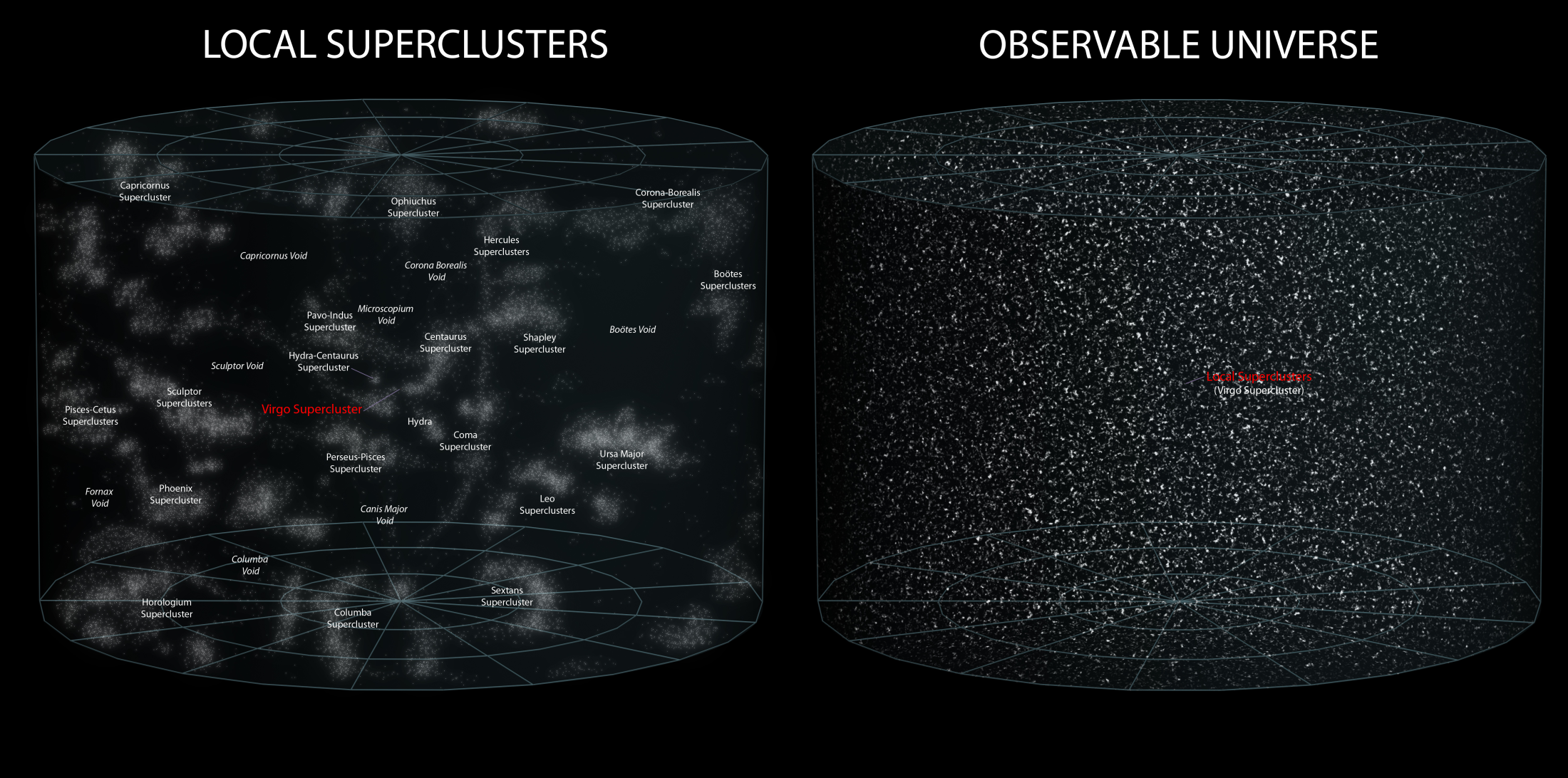 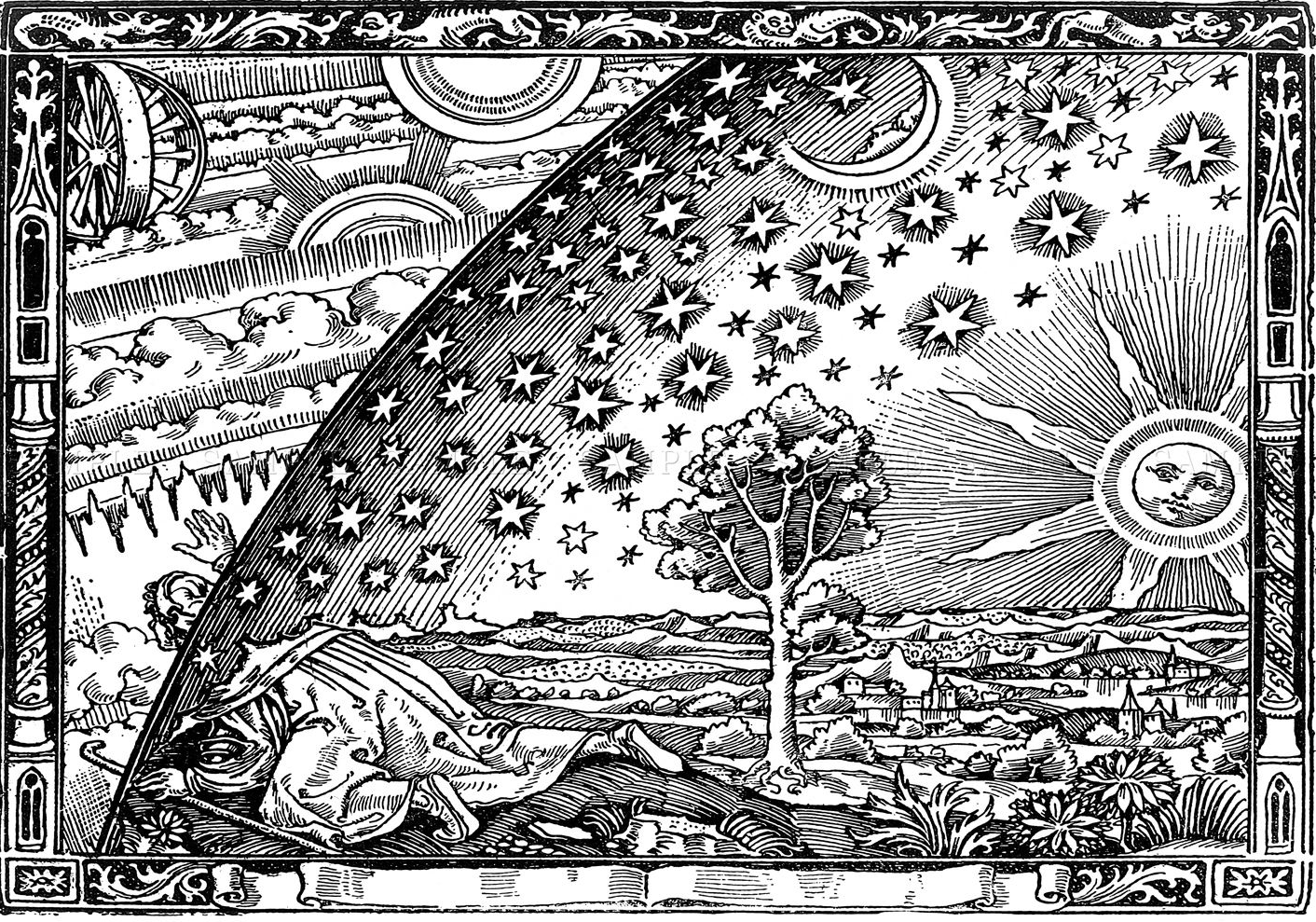 Několik  důvodů, proč „se“ učit kosmologii
[Speaker Notes: Úvod]
I. Most mezi humanitními a přírodními vědami
Vesmír i jeho poznávání mají dějiny
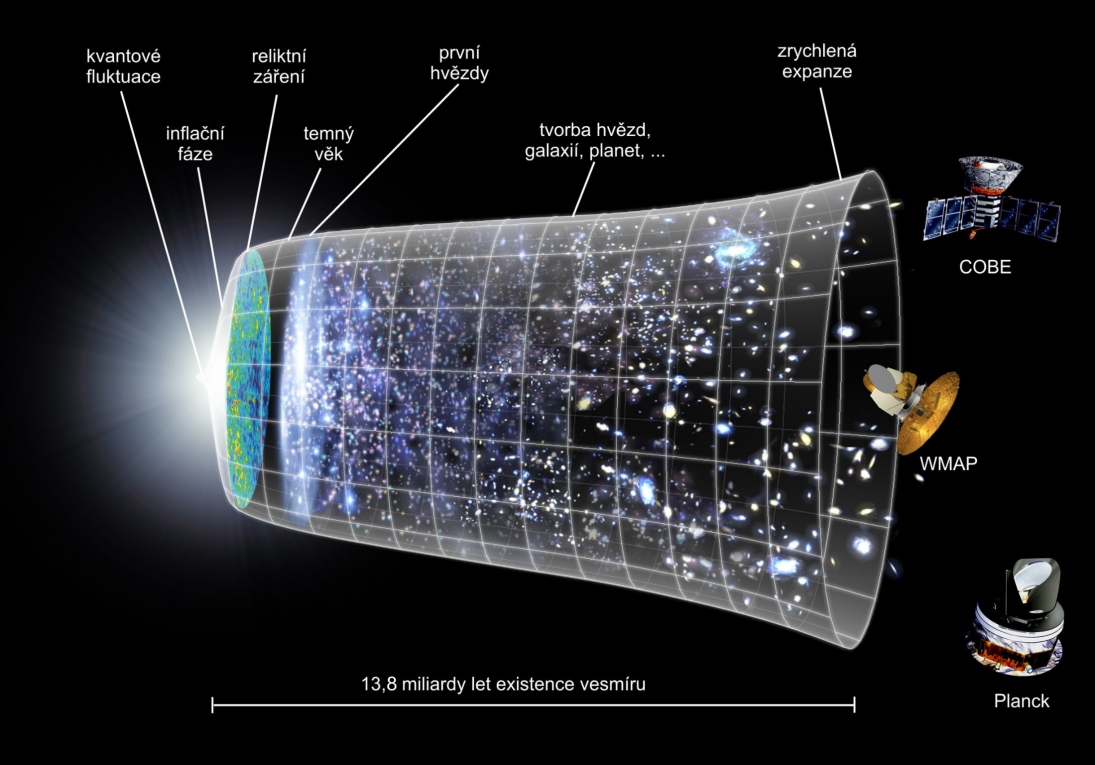 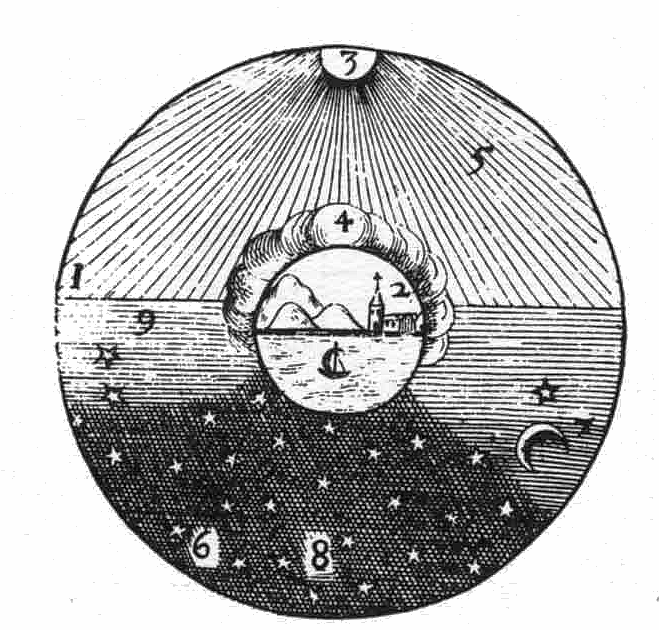 Vesmír          před 13,798±0,037 miliardami let

Člověk moudrý před 400 000 až 250 000 lety
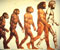 [Speaker Notes: Most mezi humanitními a přírodními vědami
Souvislosti humanitních a přírodních věd
I vesmír má Dějiny, 
Do těchto Dějin patří i dějiny jeho poznávání
Darwin , Einstein]
II. Jednota poznání
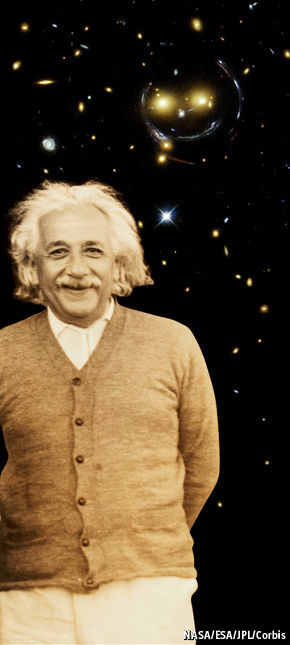 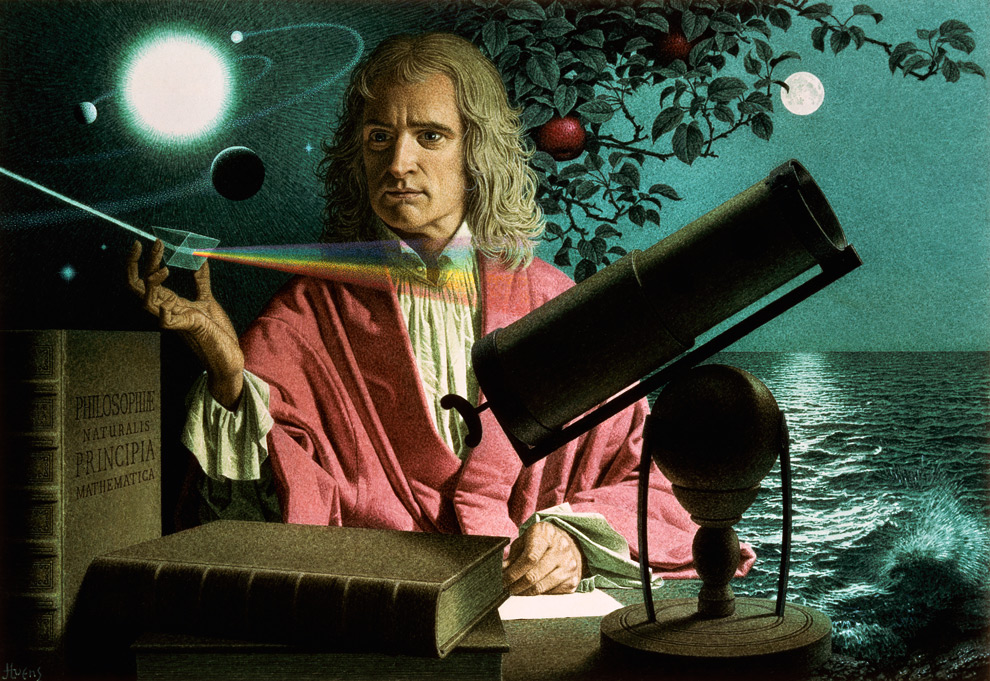 Jednota světa a poznání, 
zákony objevené na zemi 
platí i ve Vesmíru
[Speaker Notes: Jednota poznání, zákony objevené na zemi platí i ve Vesmíru]
II. Jednota poznání
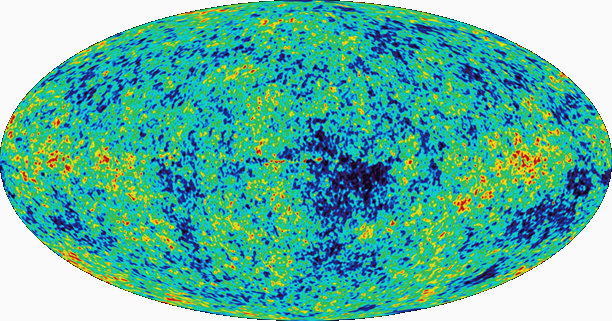 Reliktní záření, 
raný Vesmír, 
výzkum v CERN
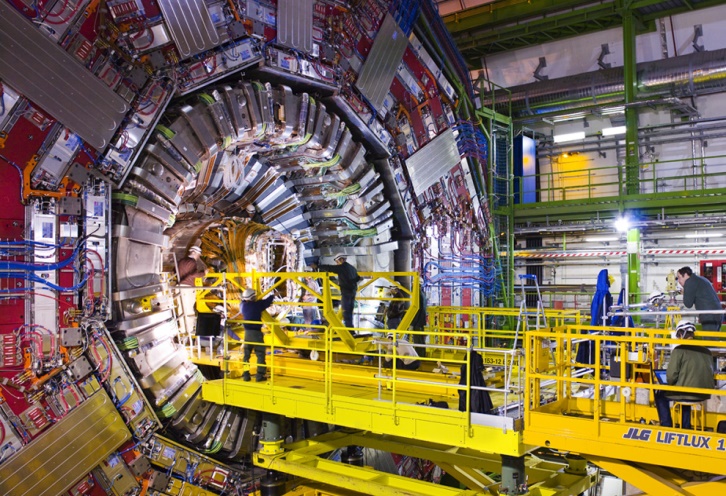 III. Vzestup poznání
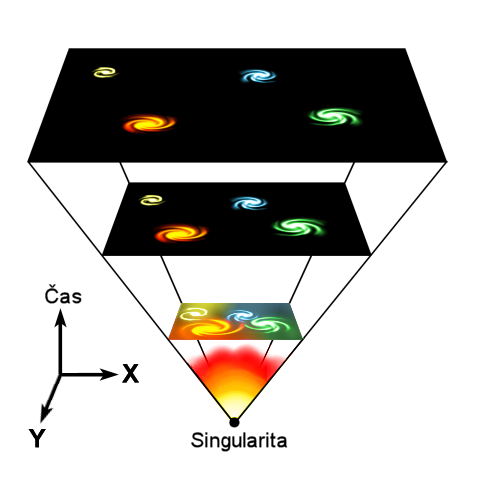 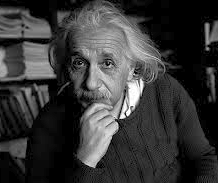 První etapa kosmologie -teorie 
Stěžejní role gravitace,
Homogenita a isotropie
Kosmologické modely
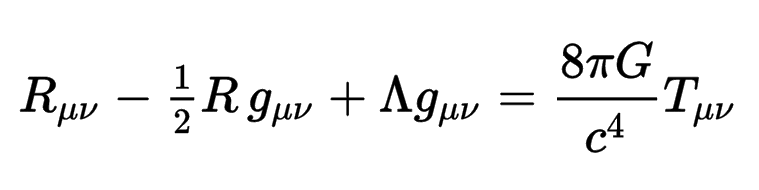 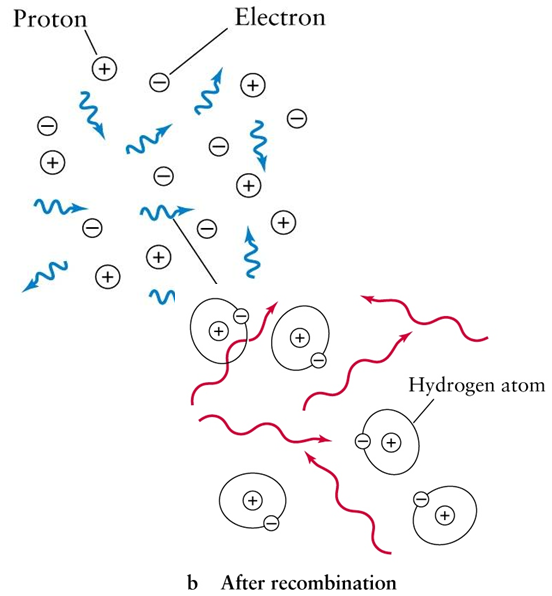 Druhá etapa kosmologie – detaily dění
Vznik prvků ve vesmíru. 
Světlo jako dominantní faktor v raném vesmíru.
Reliktní záření, odtržení světla od látky,
11
III. Vzestup poznání v kosmologii
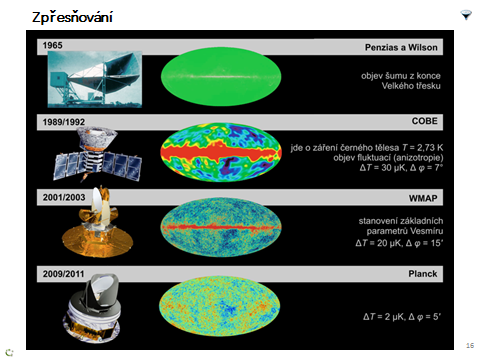 III. Vzestup poznání v kosmologii
GRAVITAČNÍ VLNY
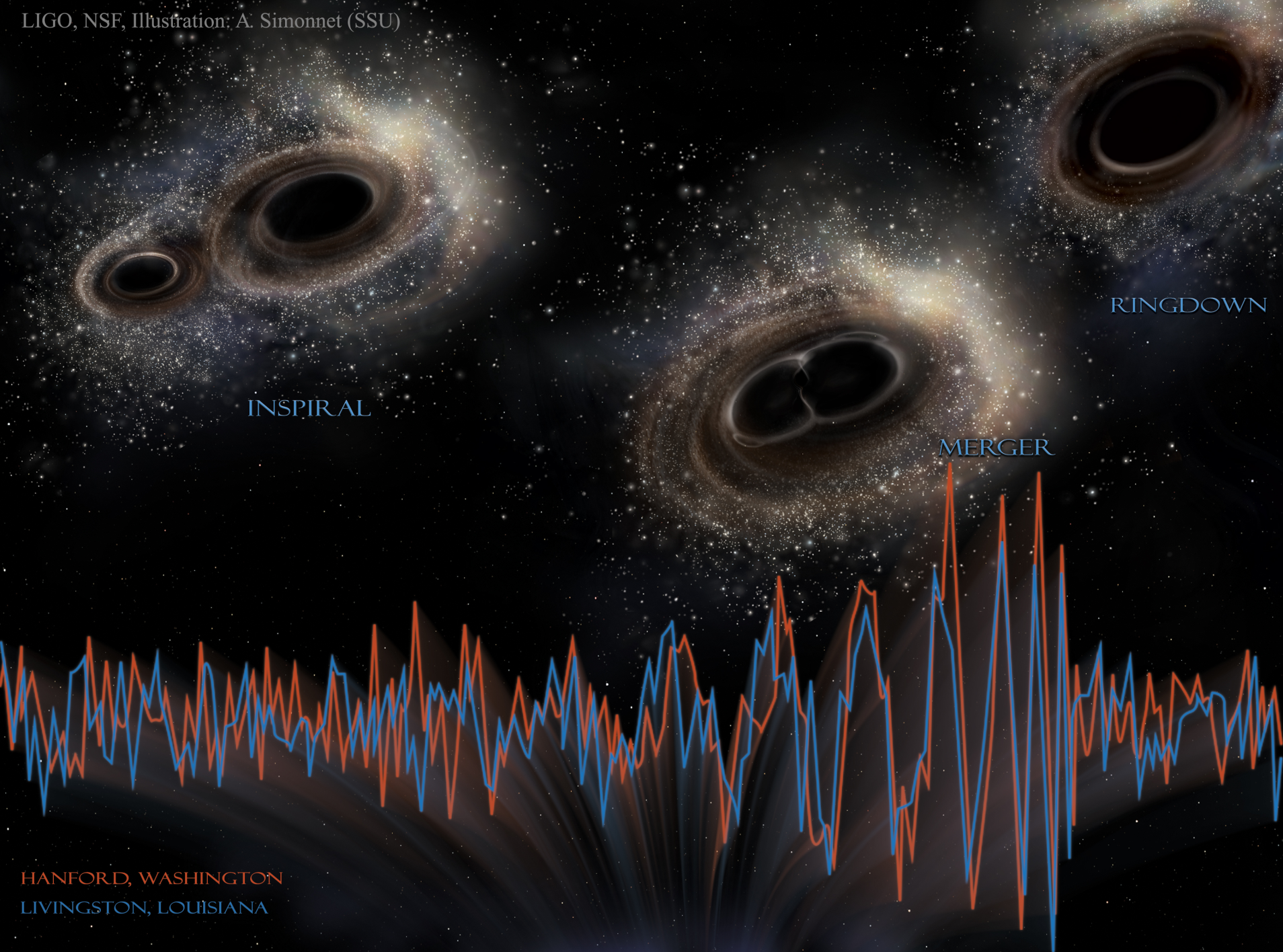 [Speaker Notes: Nesporný vzestup poznání v kosmologii]
IV.  Pozoruhodné osobnosti tvůrců kosmologie
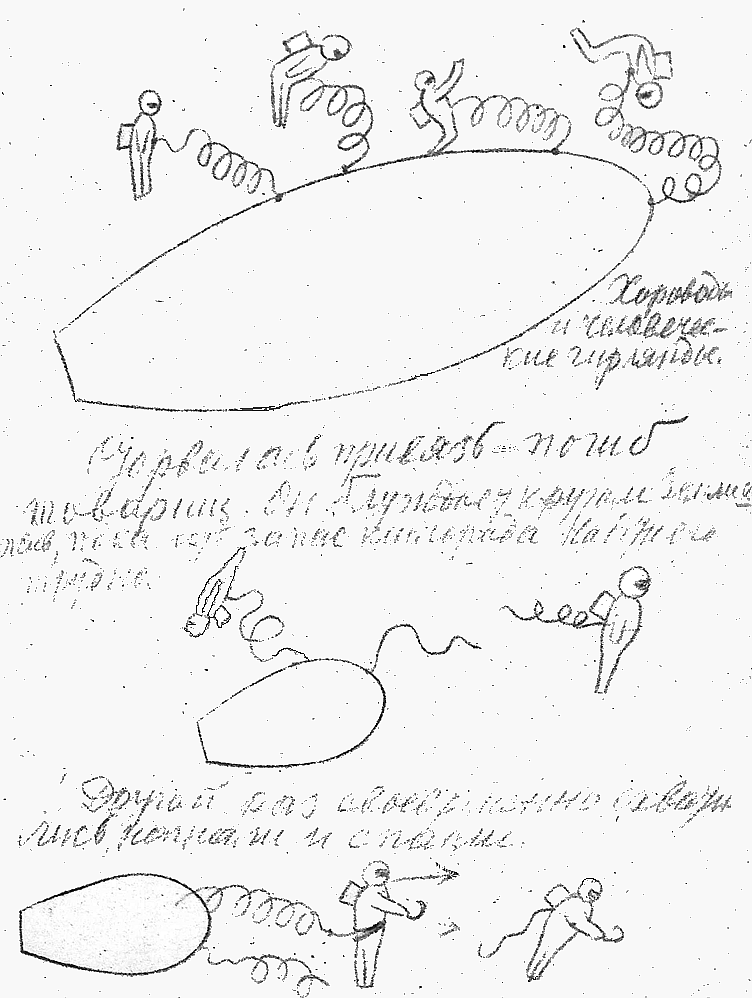 K.E. Ciolkovskij   vizionář
otec kosmonautiky, filozof  kosmismu
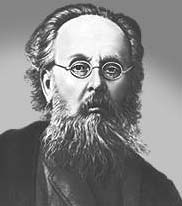 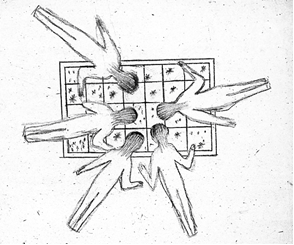 „Naše planeta je kolébkou rozumu, ale není možné věčně žít v kolébce“
[Speaker Notes: Pozoruhodné osobnosti tvůrců kosmologie  Ciolkovski, Einstein, Hawking]
IV. pozoruhodné osobnosti tvůrců kosmologie
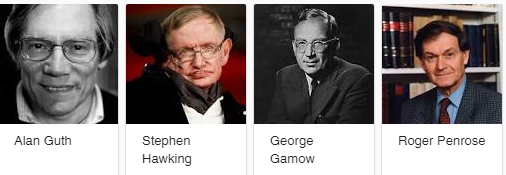 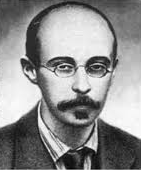 A.A.Fridman
V. Kosmologické perspektivy,  posádka Země
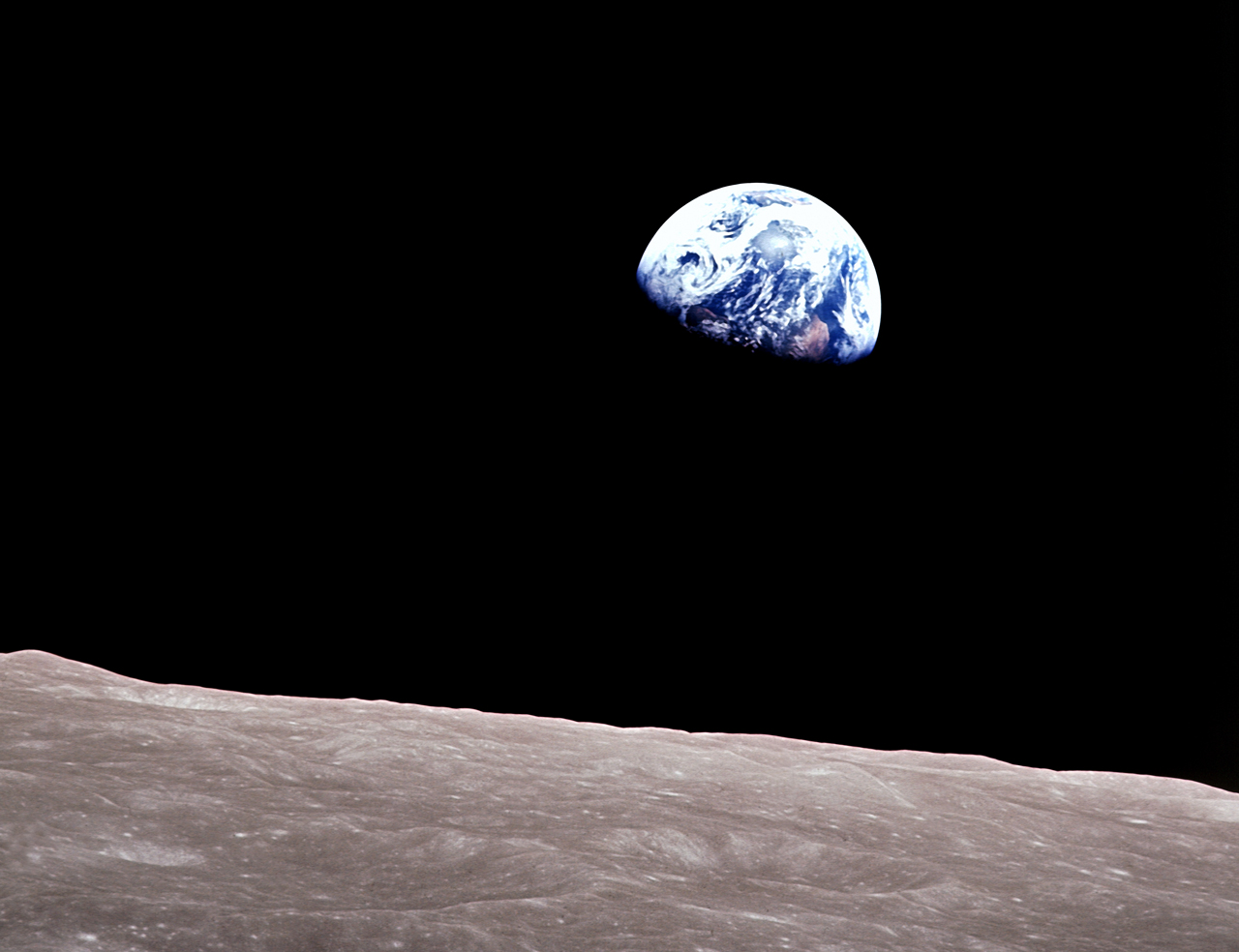 [Speaker Notes: Kosmologické perspektivy, lidstvo na zemi jako posádka Kosmické lodi
Co může laik dělat v kosmologii?
Zůstat ve škole! 
O vesmíru je toho hodně nového, co se učit.
Pokračujte v matematických a přírodovědných kurzech!
To bylo pravda před 400 lety a dnes je to mnohem více!
Pokud jste mimo školu, podívejte se na bibliografii.
Řekněte svému poslanci a senátorům, aby podporovali astrofyzikální výzkum.]
Jaký je v současnosti nejvíce přijímaný model pro vesmír?
Kam až ve Vesmíru dohlédneme?
Co se stalo během Velkého třesku?
Co je to „antigravitační“? [Kosmologická konstanta]
Proč si myslíme, že expanze vesmíru se zrychluje?
Jak starý je vesmír?
Je vesmír opravdu nekonečný nebo jen opravdu velký?
Jak může být vesmír nekonečný, pokud byl celý soustředěn do bodu u Velkého třesku?
Jak mohou být nejstarší hvězdy ve vesmíru starší než vesmír?
Mohou se od nás objekty pohybovat rychleji než rychlost světla?
Co je rudý (červený) posuv - redshift?
Opravdu se od nás galaxie skutečně vzdalují nebo se prostor jen rozšiřuje?
Kde je centrum Vesmíru?
Co znamená plochý vesmír?
Proč je v noci temná obloha?
Rozšiřuje se vesmír navždy nebo se zhroutí?
Co je temná hmota, temná energie?
Co může laik dělat v kosmologii?
Co jsou to gravitační vlny?
Položte svou vlastní otázku!